Группа 2 «Солнечные зайчики»
«Я иду в детский сад»
(адаптация детей раннего возраста к условиям ДОУ)
Воспитатель:Банзаракцаева Х.М.
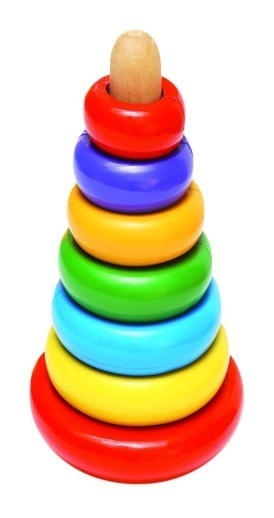 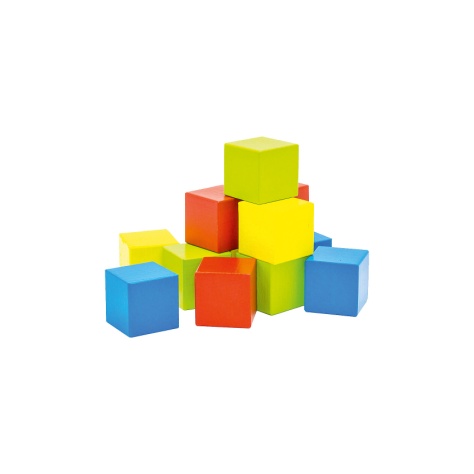 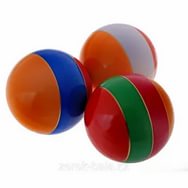 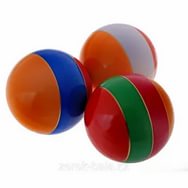 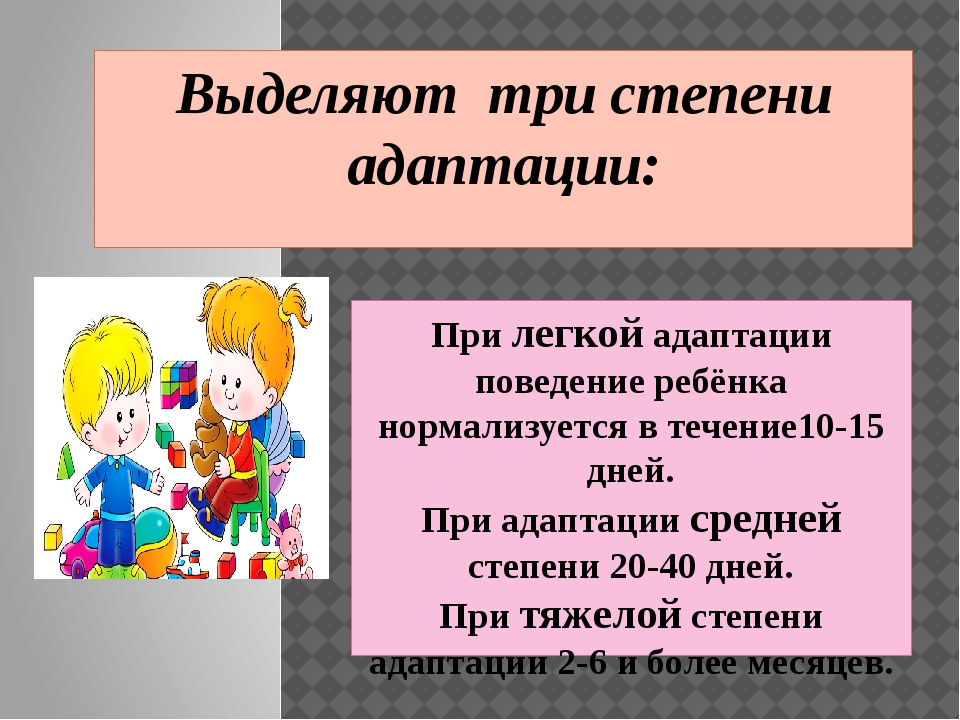 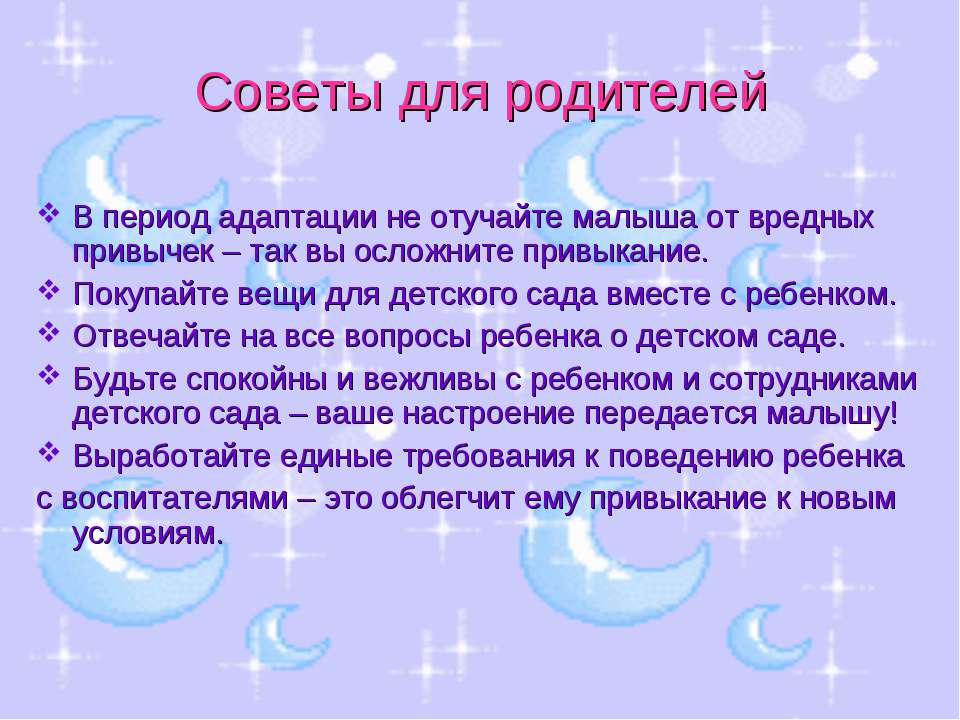 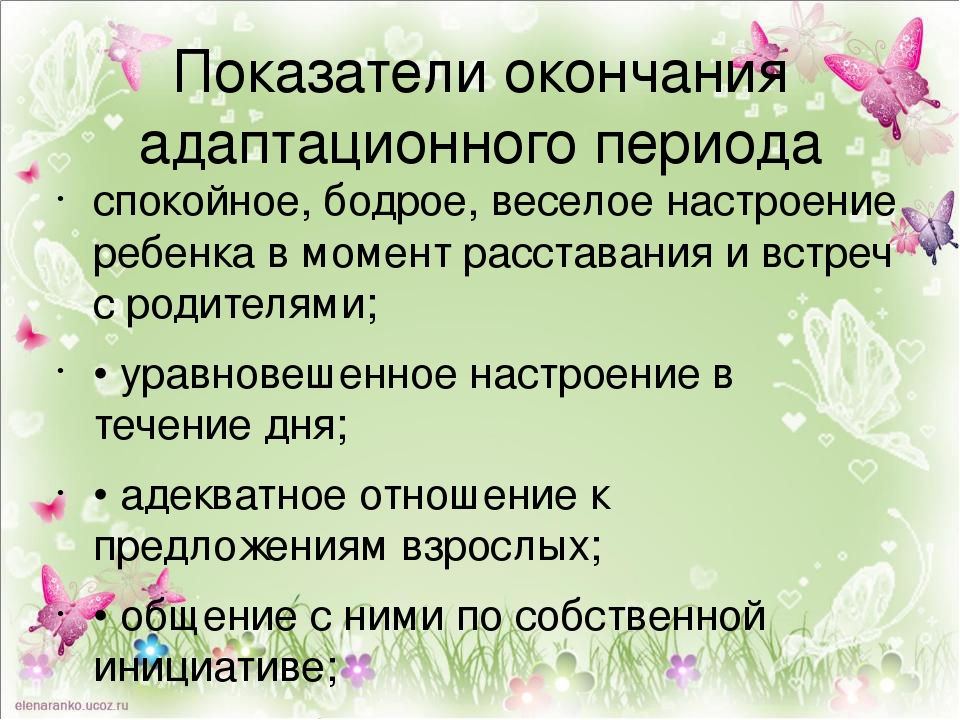 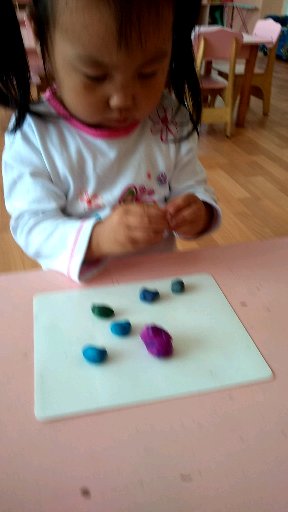 Самые первые дни
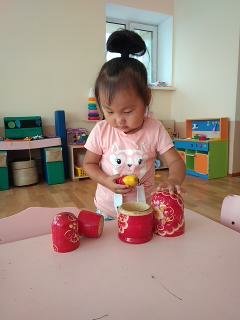 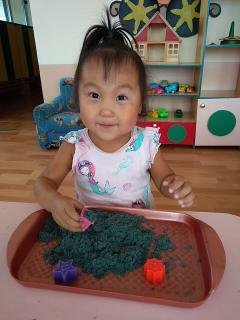 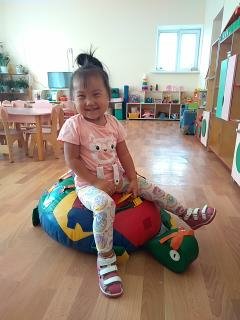 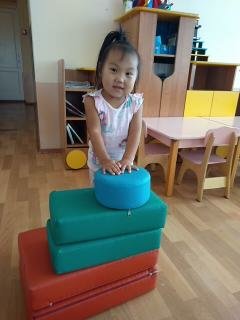 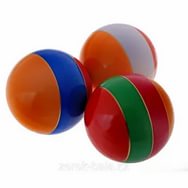 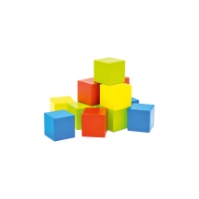 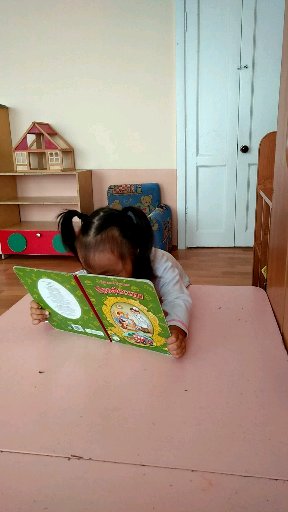 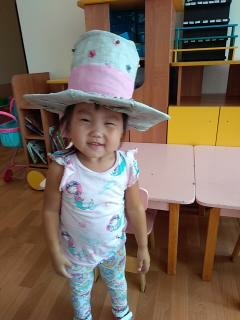 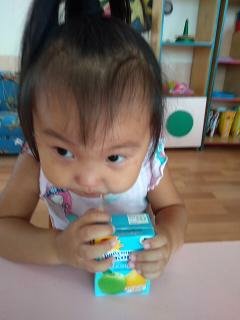 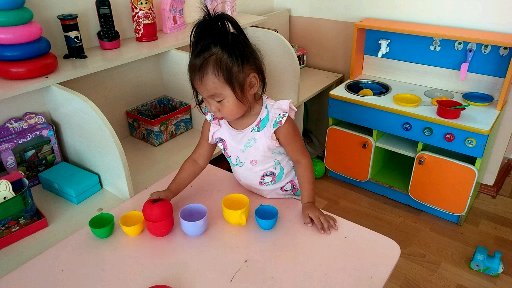 Уже научились…
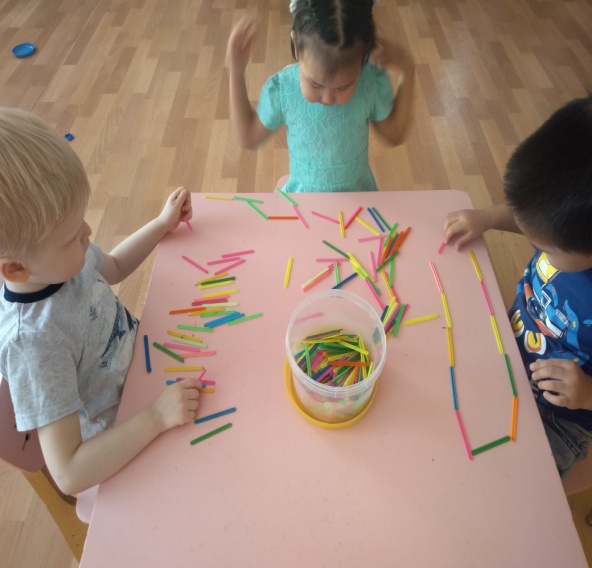 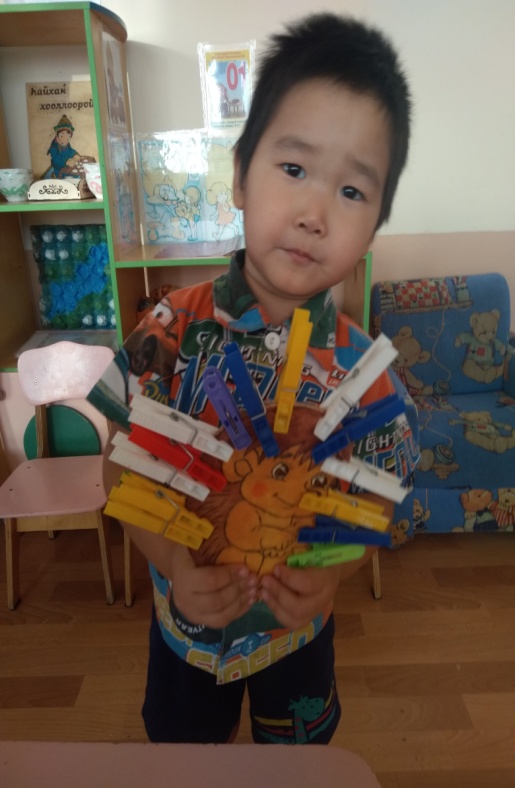 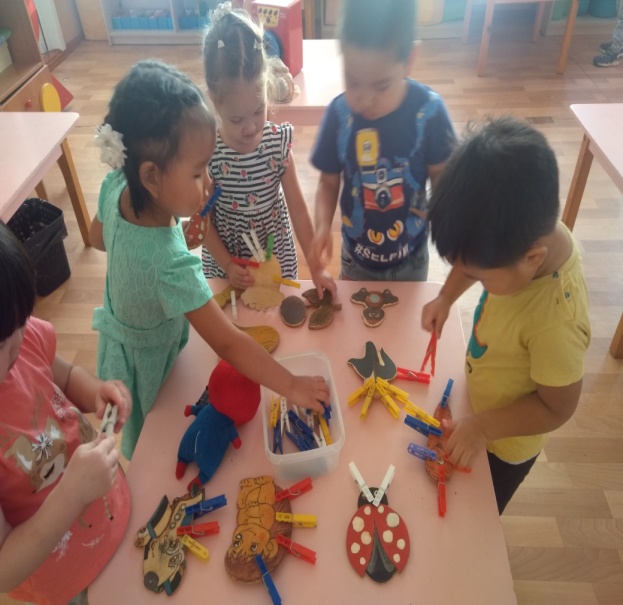 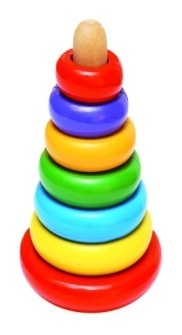 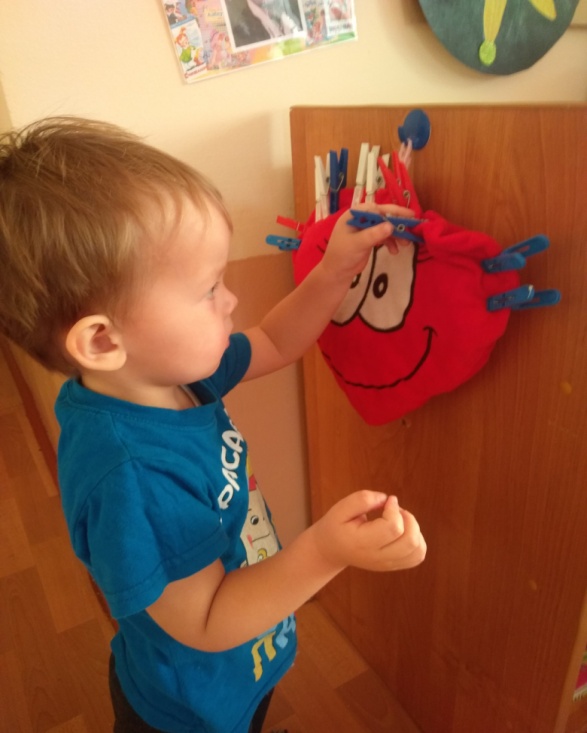 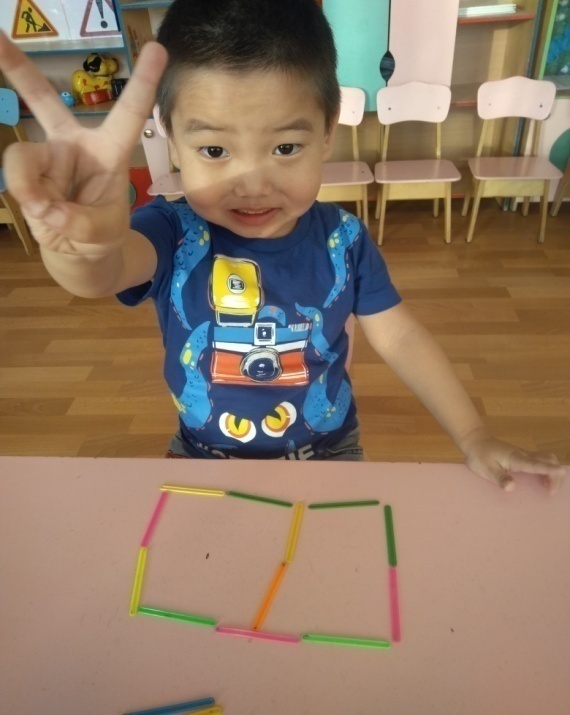 Мои любимые игры
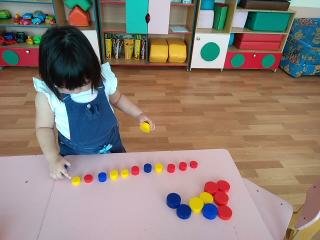 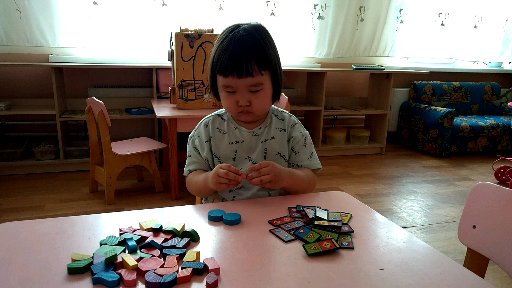 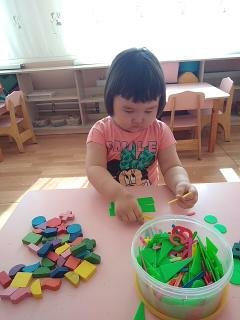 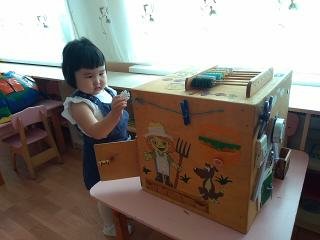 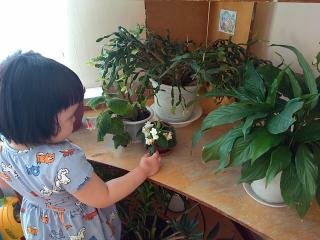 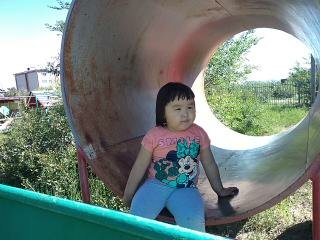 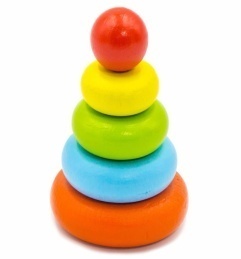 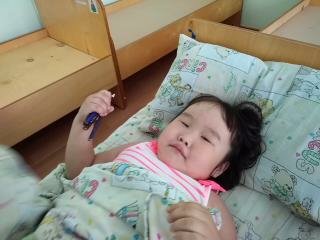 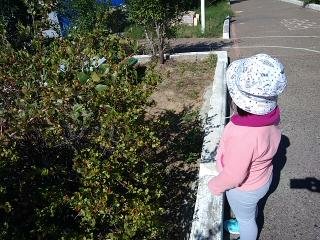 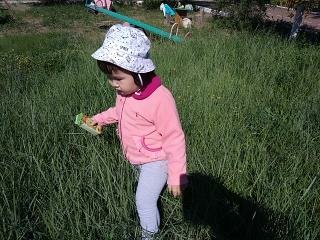 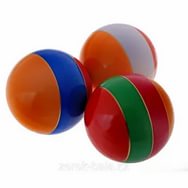 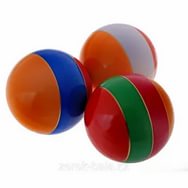 Дружные
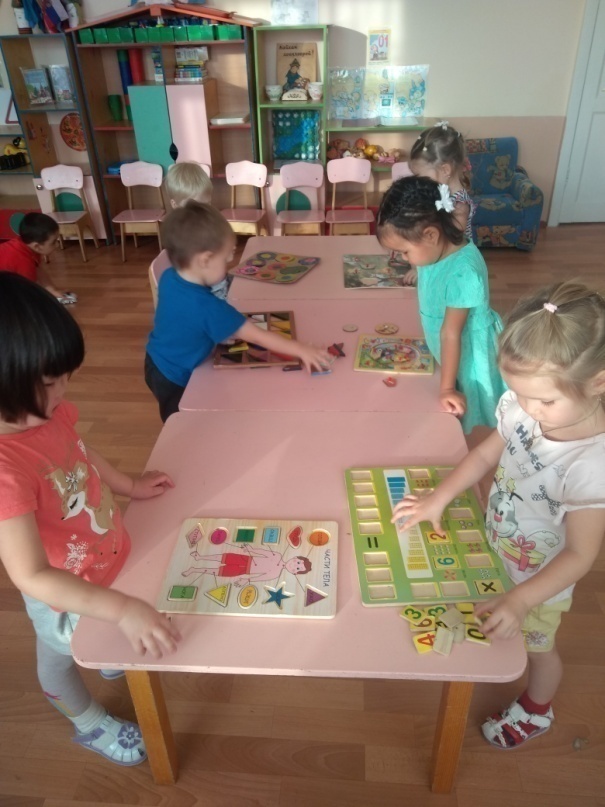 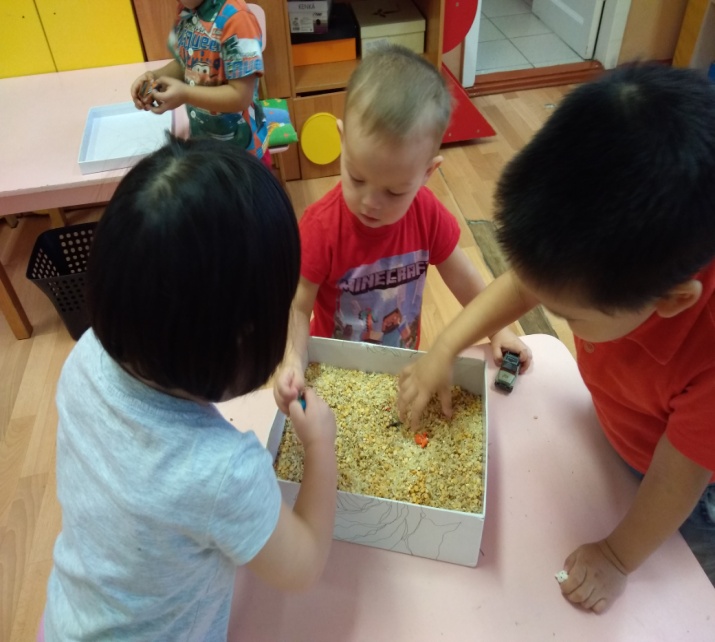 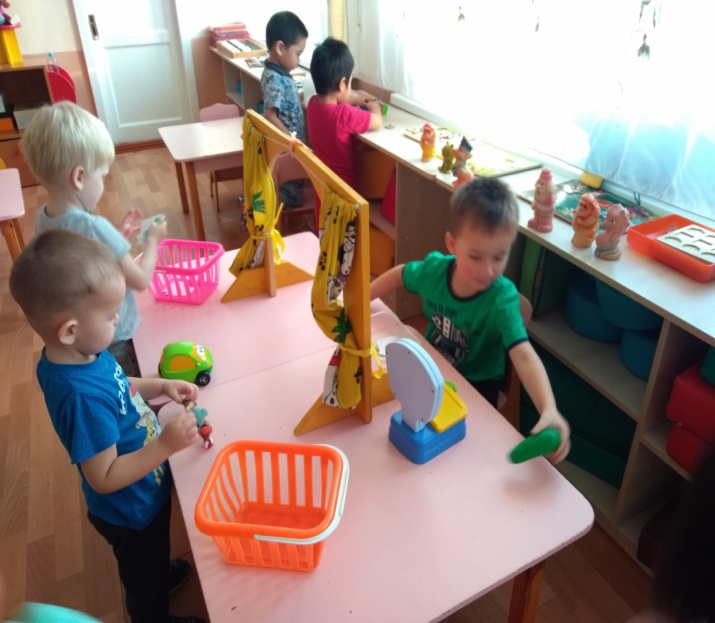 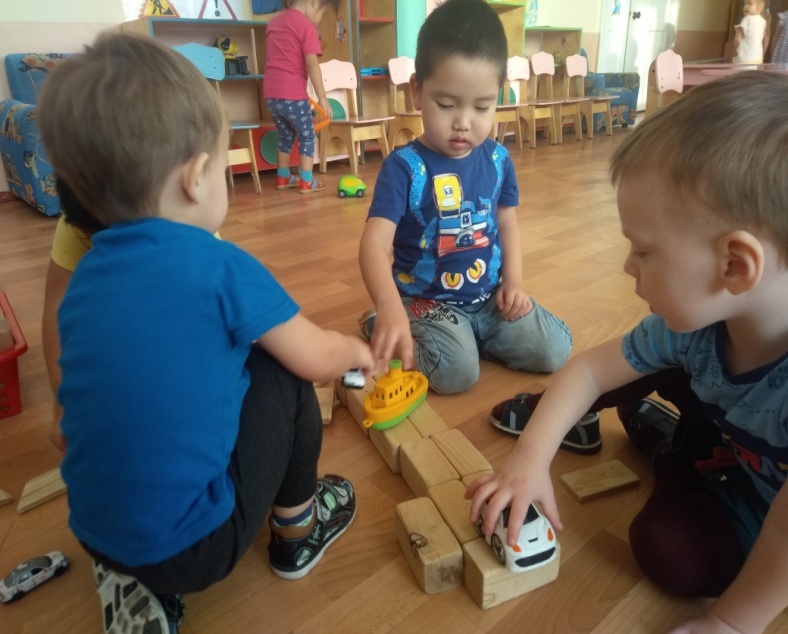 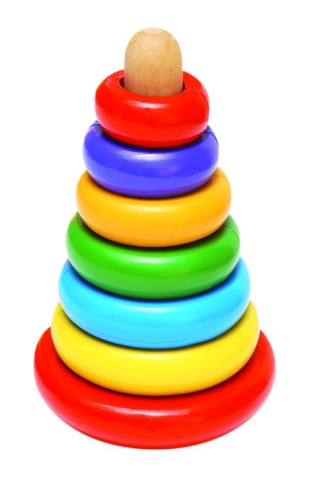 Делаем вместе
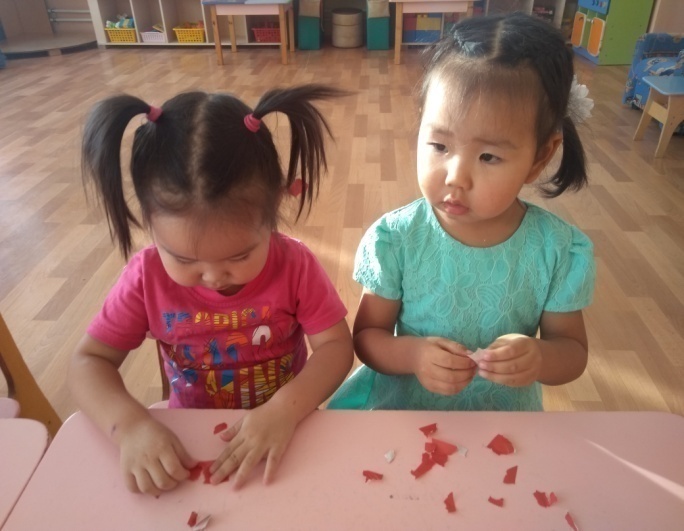 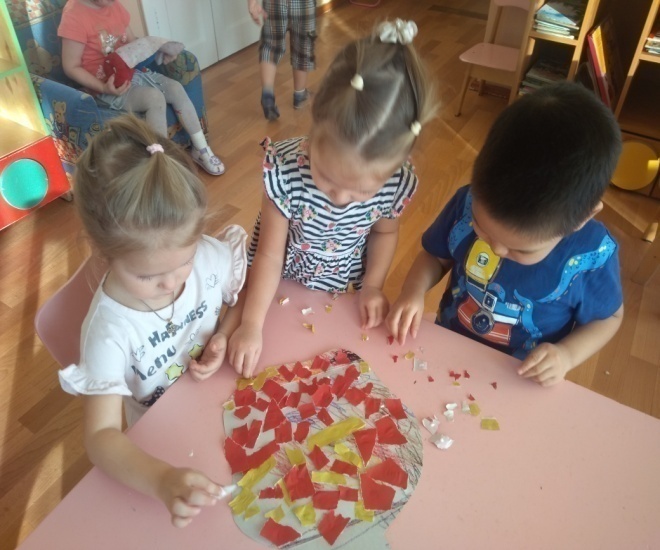 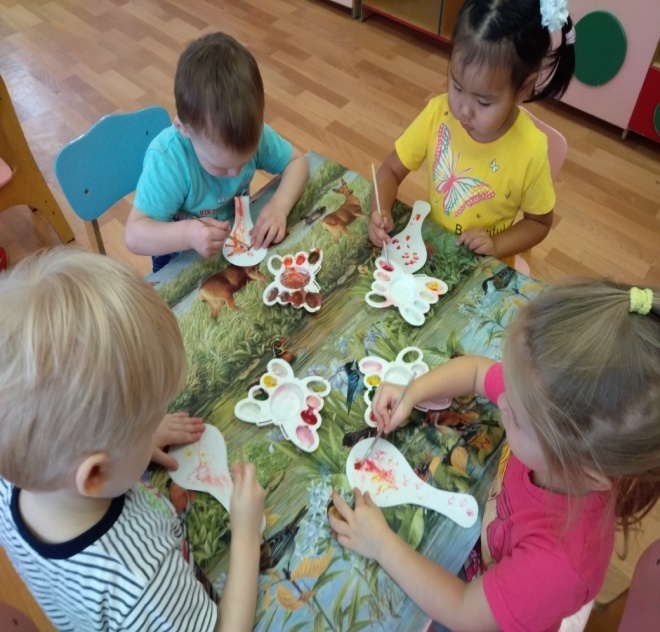 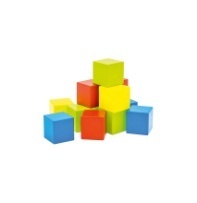 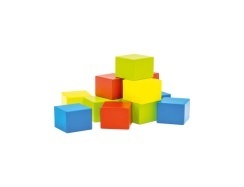 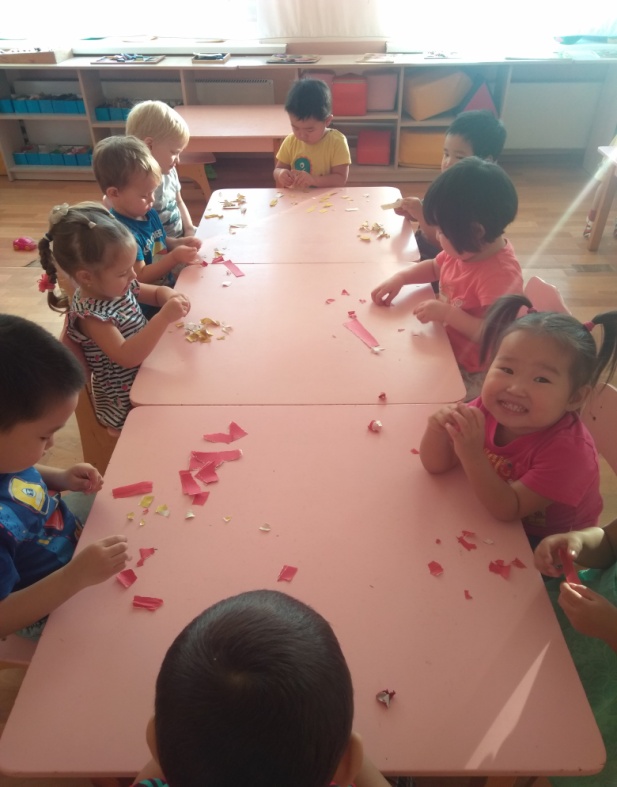 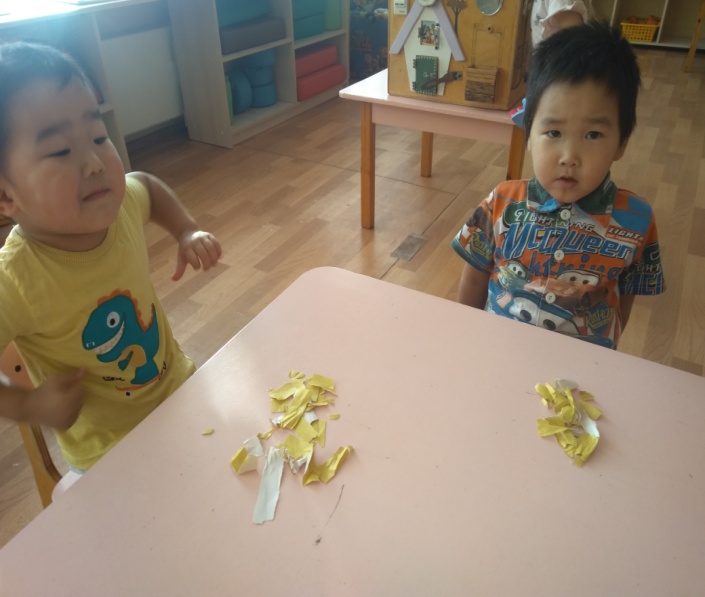 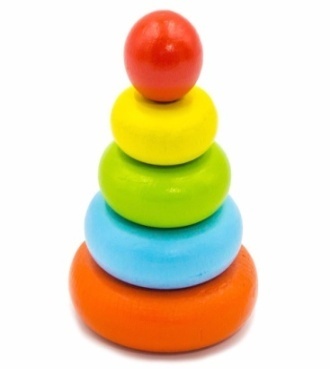 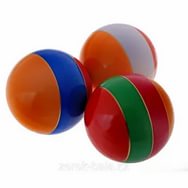 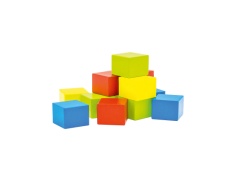 Так интересно!
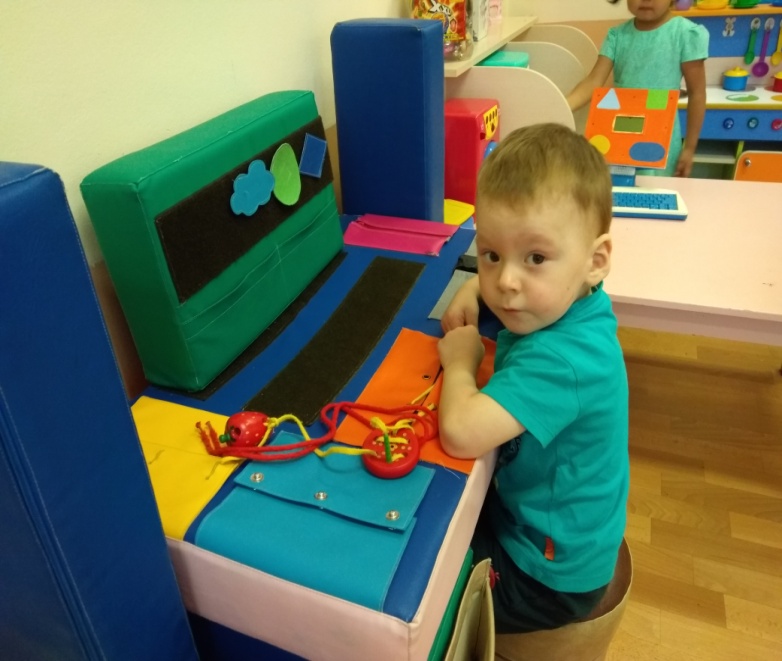 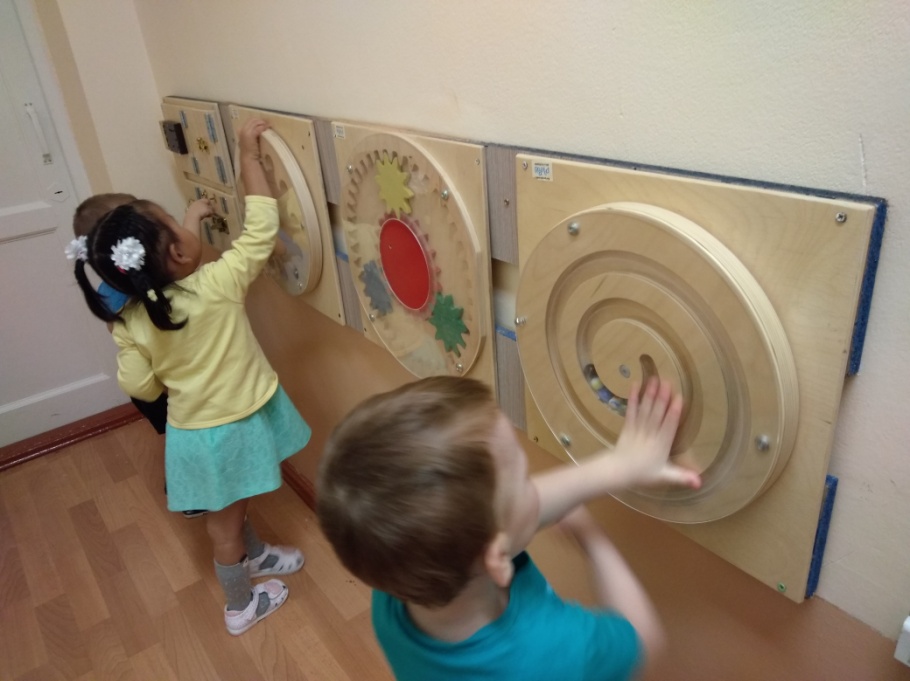 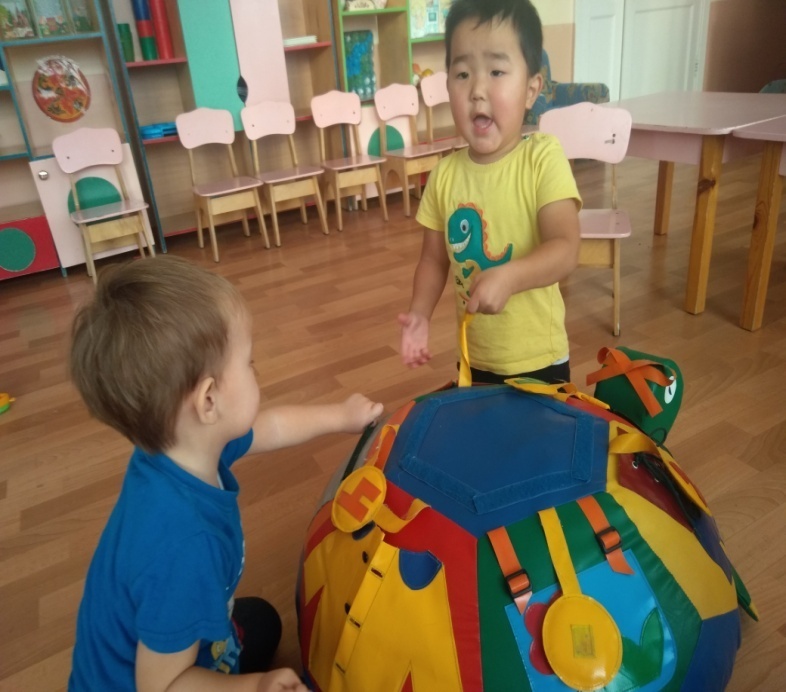 Едем, едем …
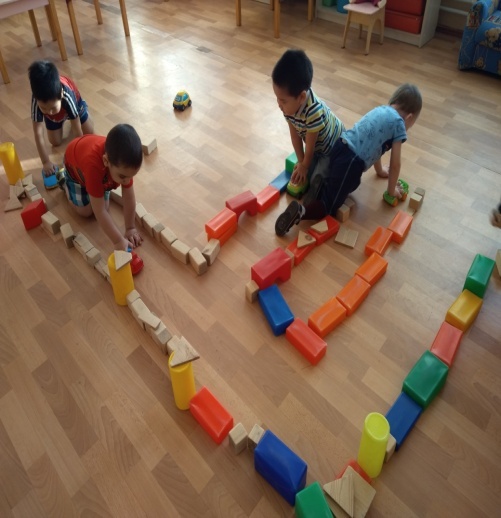 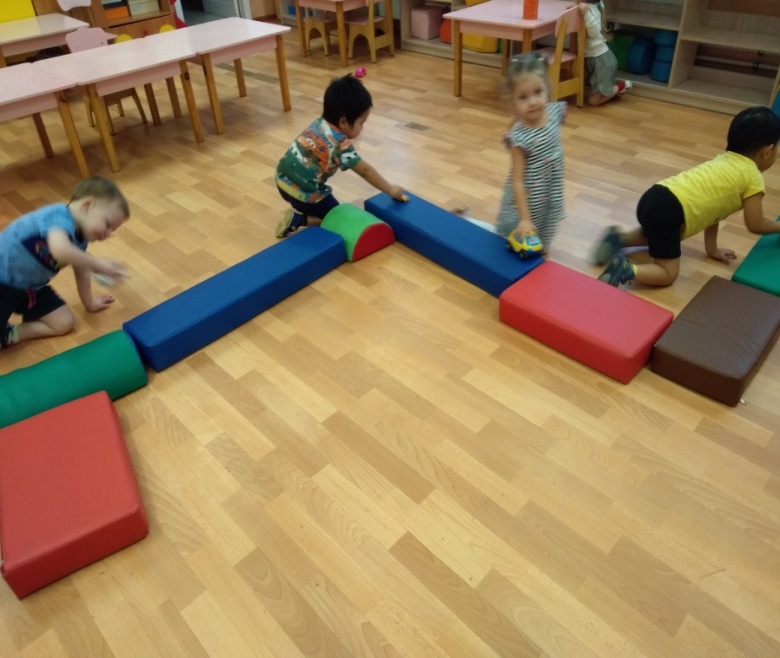 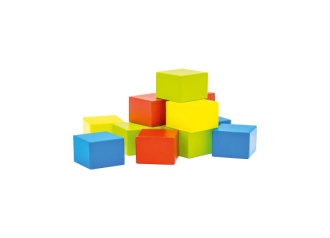 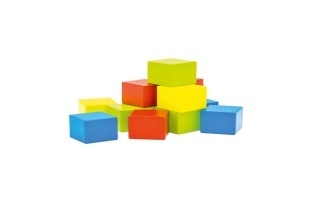 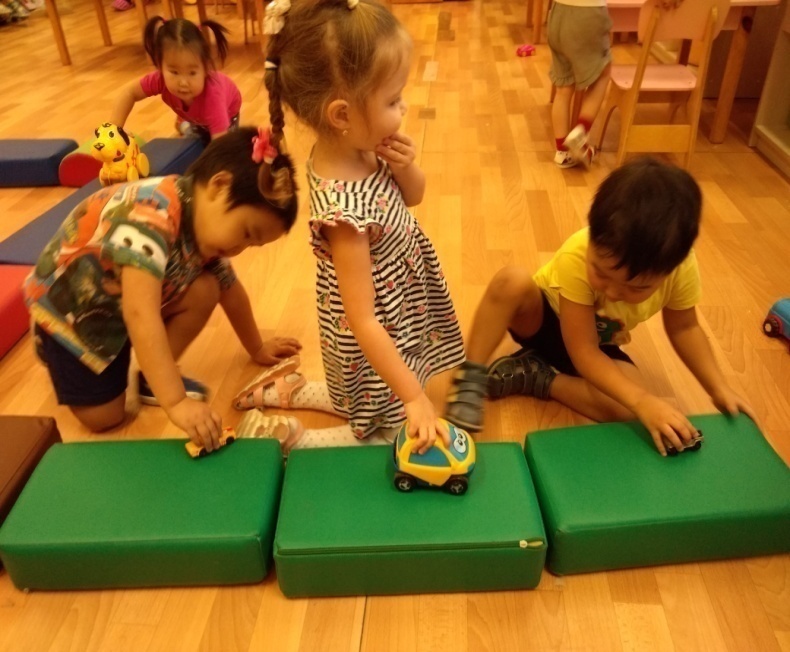 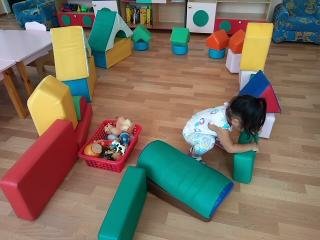 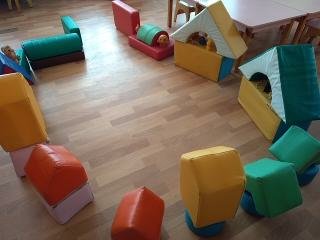 Первые работы
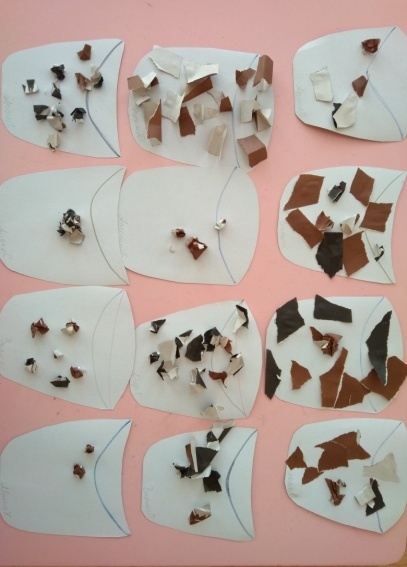 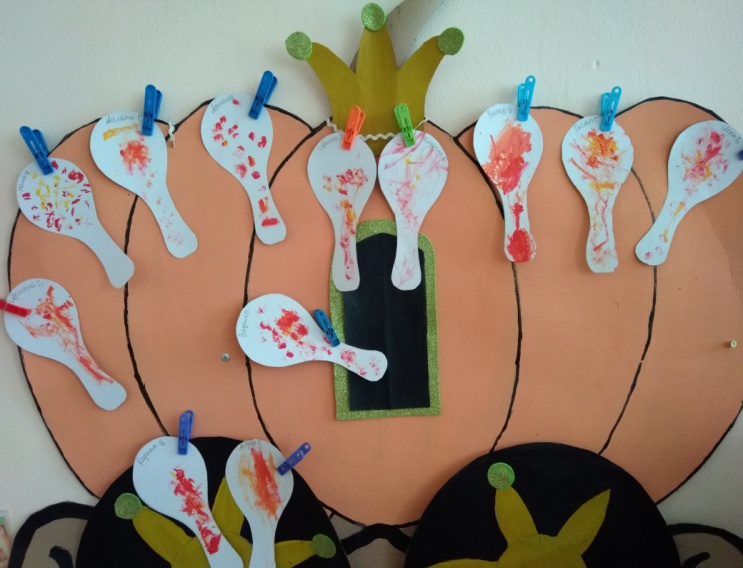 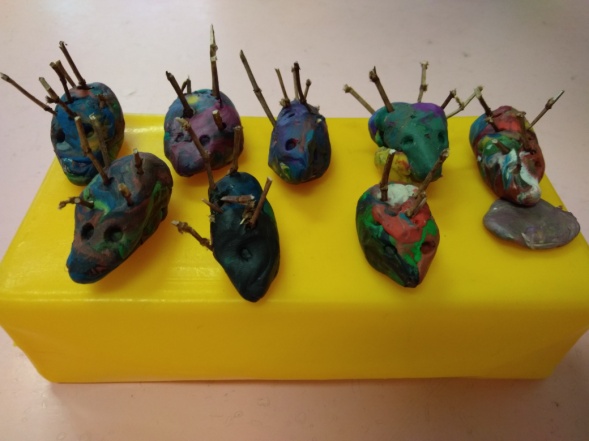 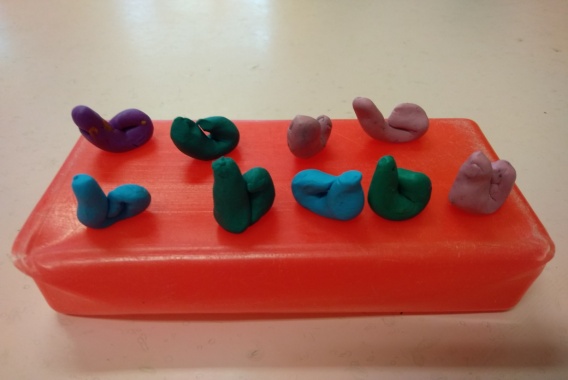 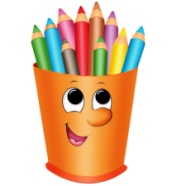 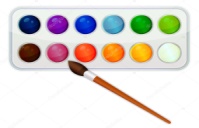 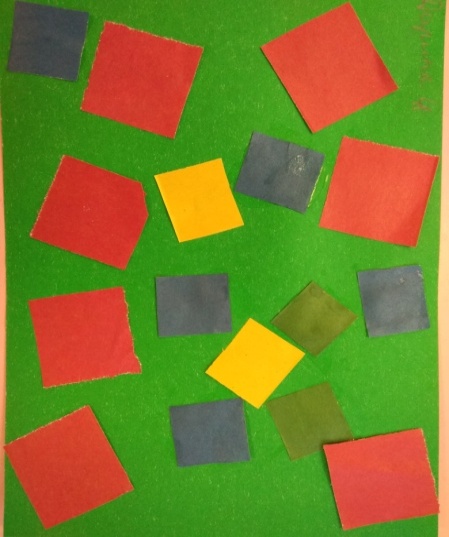 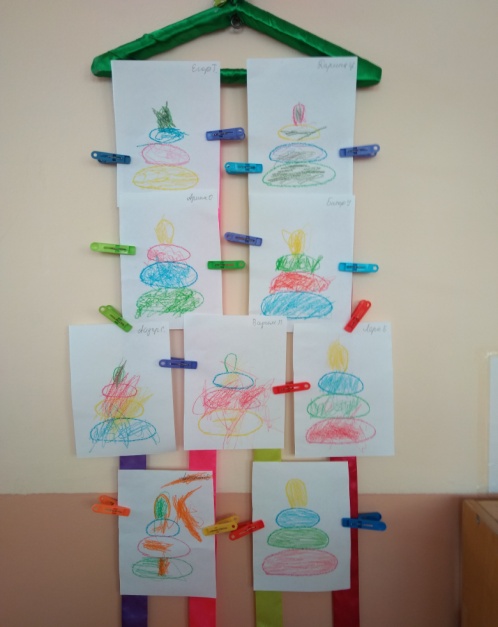 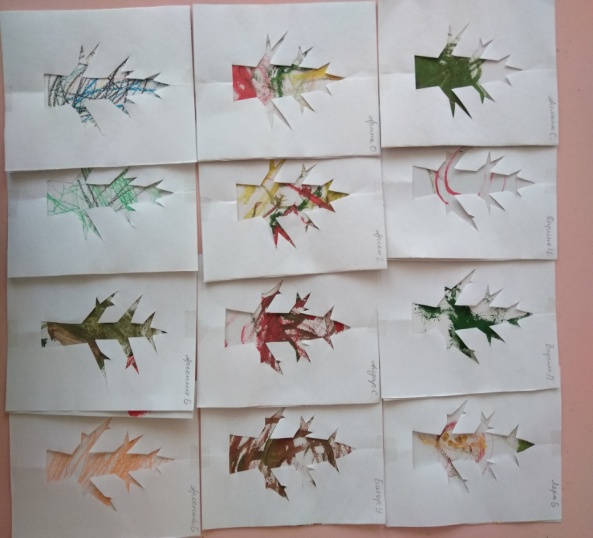 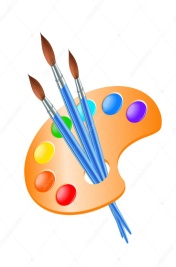 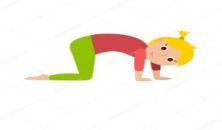 Закаляемся
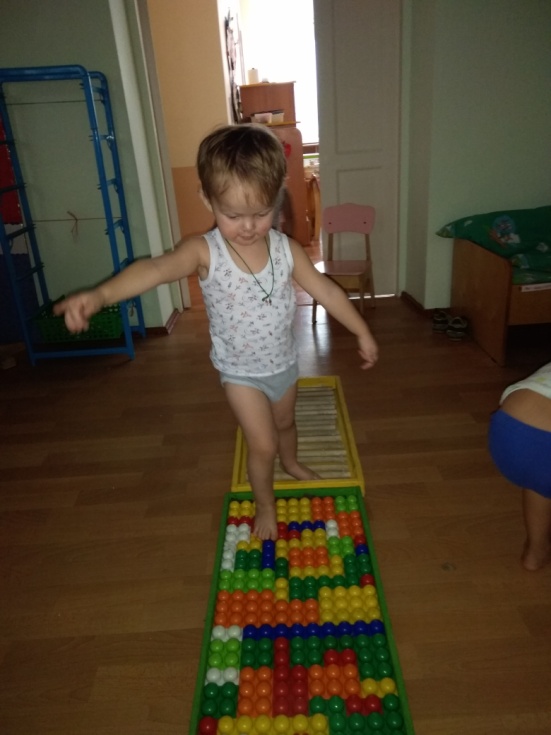 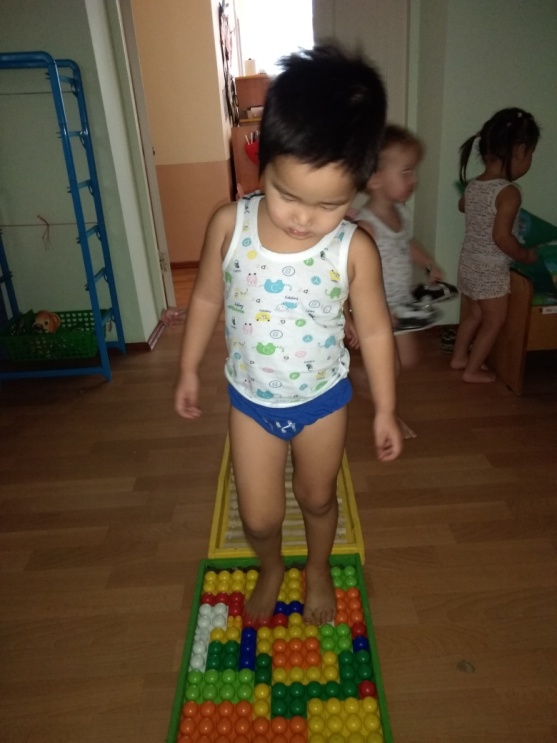 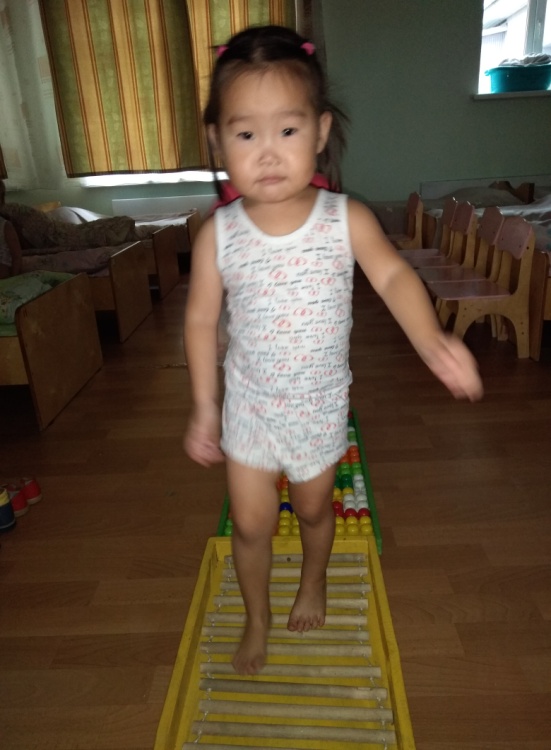 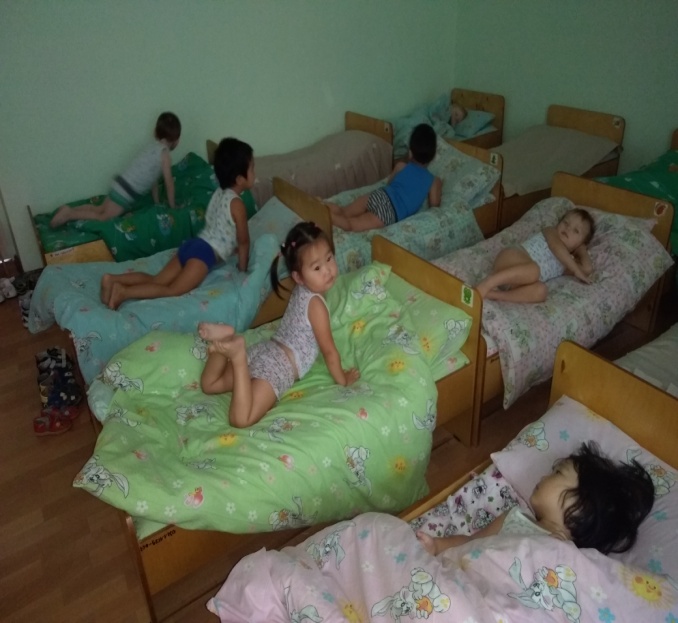 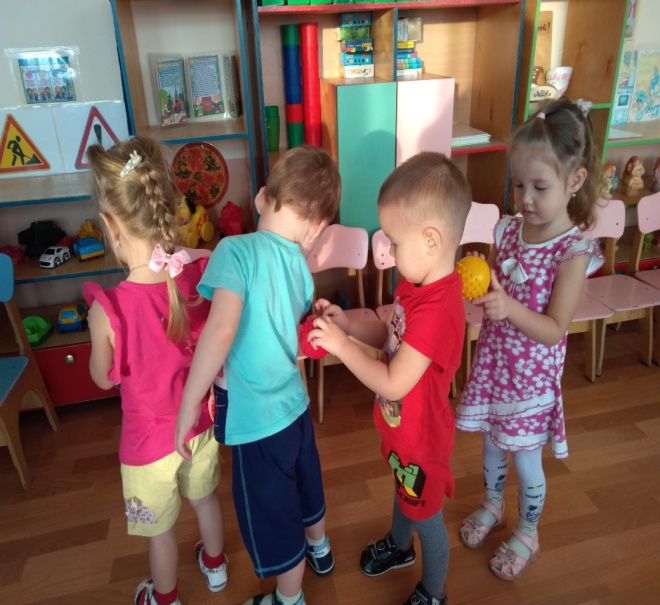 Птичья столовая
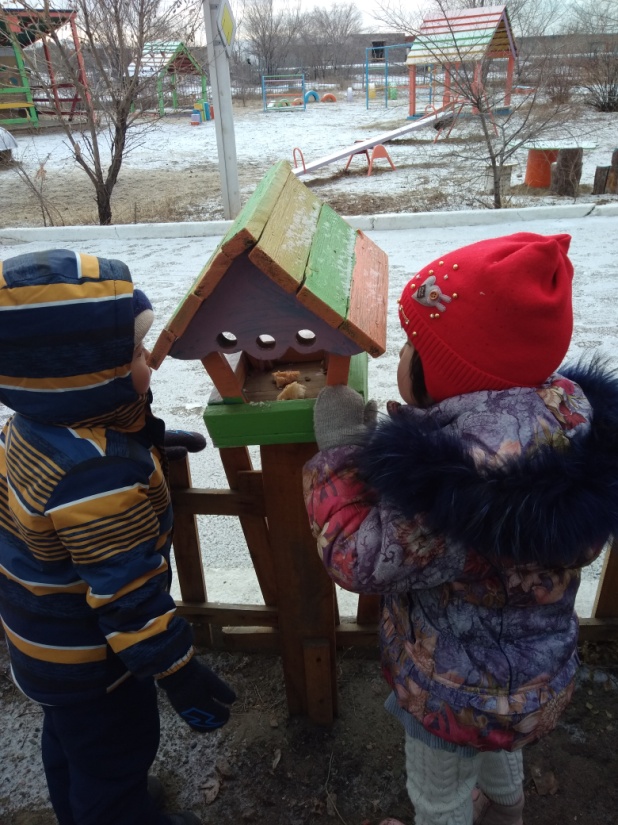 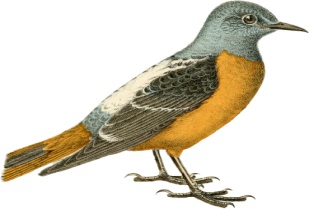 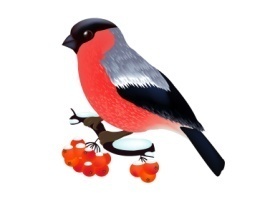 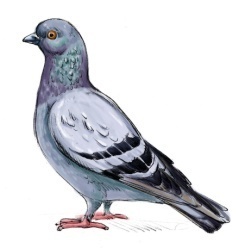 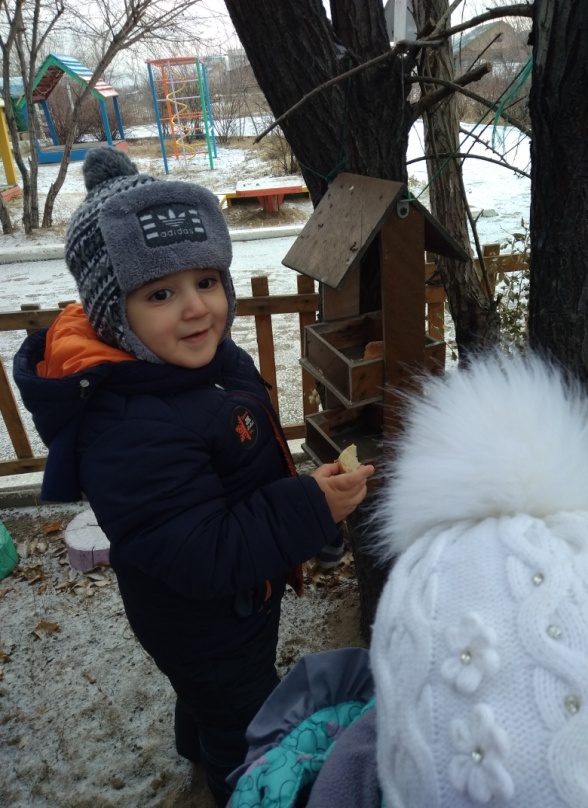 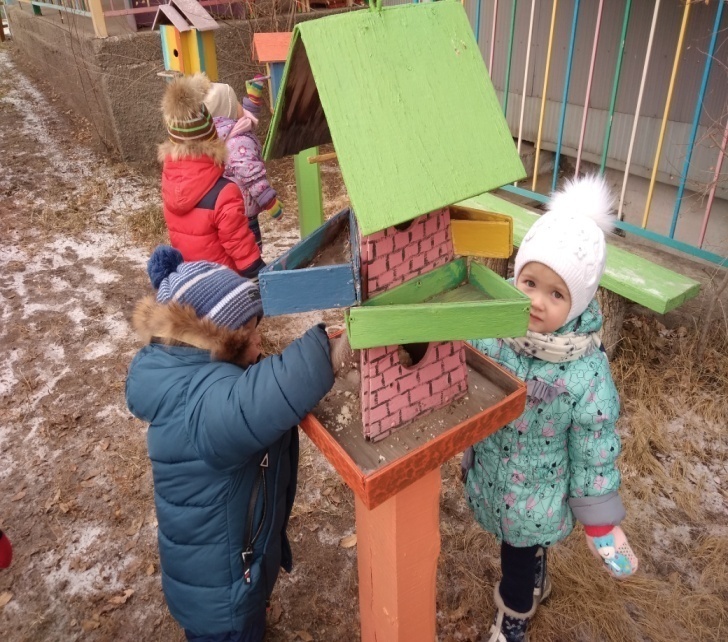 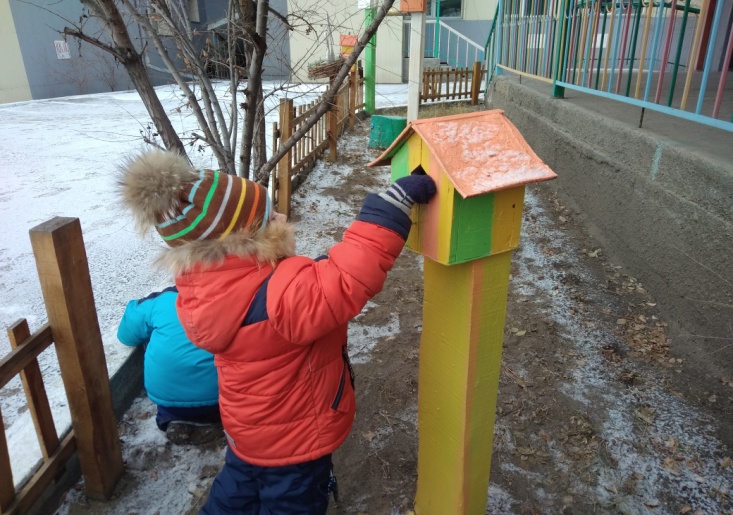 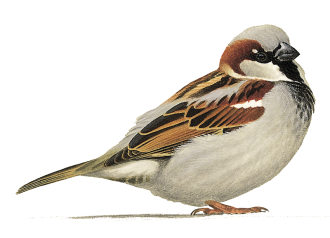 В свободную минутку
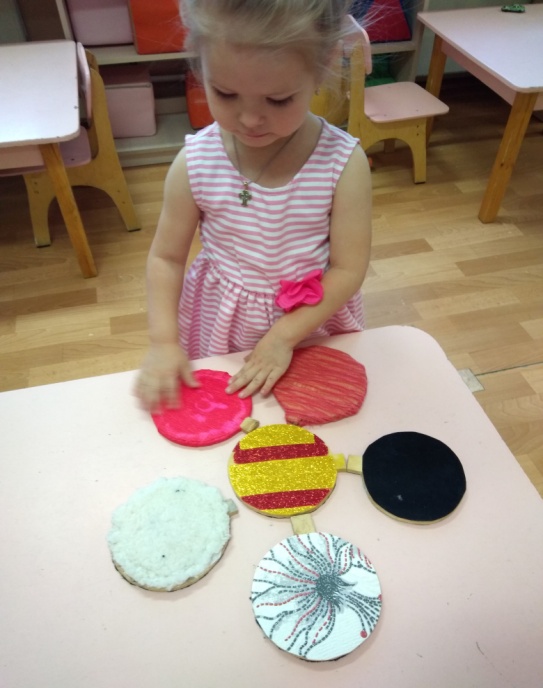 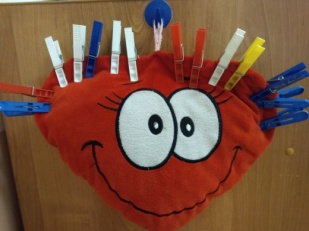 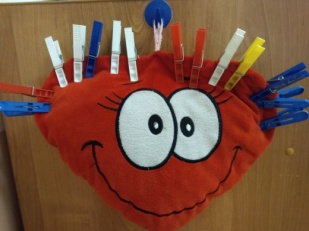 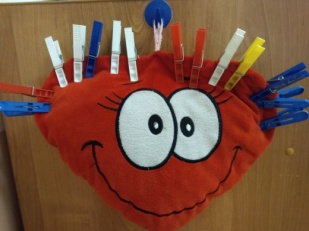 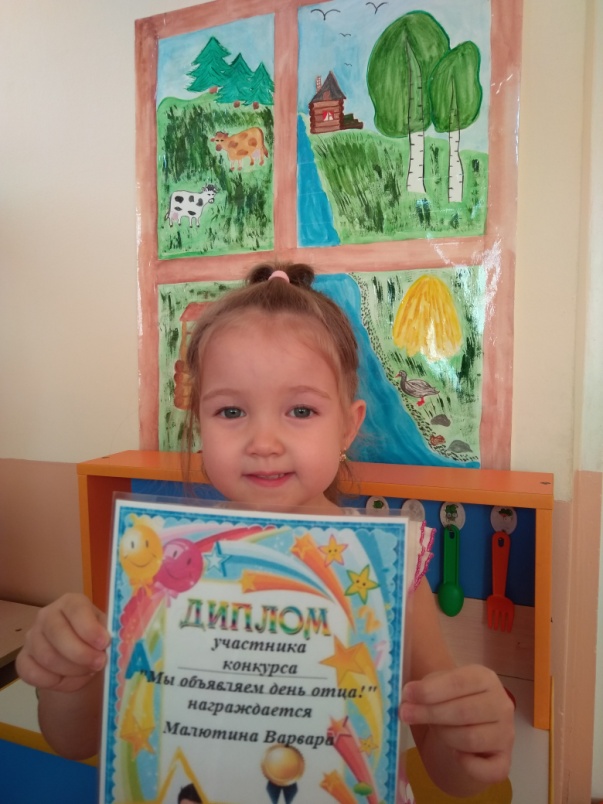 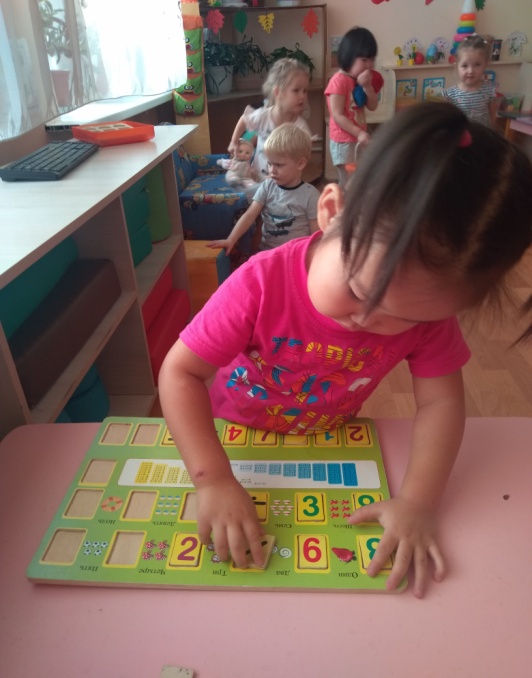 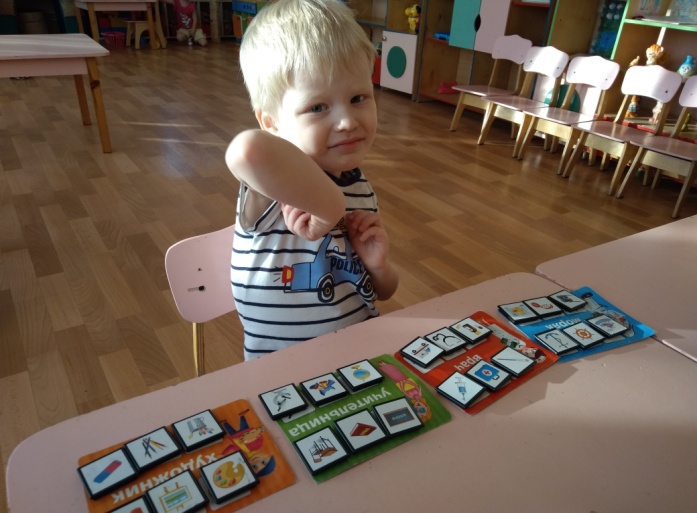 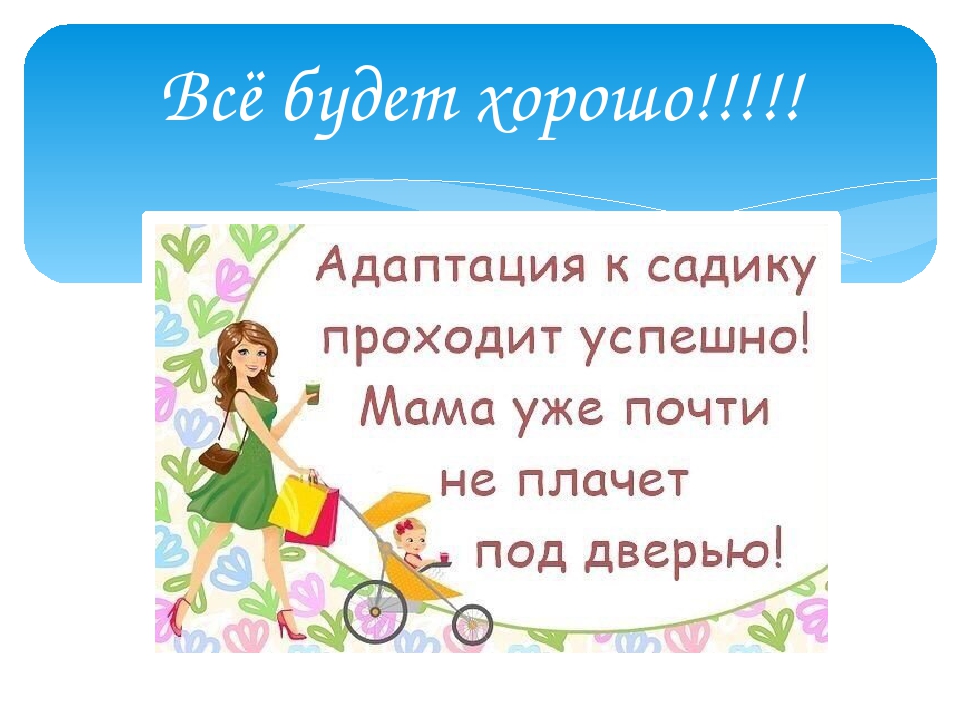